Accessing Sentinel-6 products from EUMETSAT. 

Niklas Jordan1, Benjamin Loveday2, Hayley Evers-King3 Christine Träger-Chatterje3, Sally Wannop3, Vinca Rosmorduc4

1Serco Germany GmbH, Germany
2Innoflair UG, Germany3EUMETSAT, Eumetsat Allee 1, Darmstadt, Germany 4CLS, Ramonville, Saint-Agne, France

Advances in altimetry short course, 29.09.2022
Data types and delivery methods
Operational products
Reprocessed products
SFTP server
Data Store
7 day rolling archive
Access credentials via Earth Observation Portal account
NRT: L2 HR / L2 LR / L2P HR
STC: L1A HR / L1B HR / L1B LR / L2 HR / L2 LR / L2P HR / L3 HR
NTC: L1A HR / L1B HR / L1B LR / L2 HR / L2 LR
No orbital-parameter/ROI/time search capability
Full reprocessing (F06: 17/12/2020 – 28/04/2022)
API access
Access credentials via Earth Observation Portal account
REP: L1A HR / L1B HR / L1B LR / L2 HR / L2 LR 
Orbital-parameter/ROI/time search capability







Operational products will be ingested into and served by the Data Store in early 2023.
Data Centre
Full mission
Access credentials via Earth Observation Portal account
Offline ordering
NRT: L2 HR / L2 LR / L2P HR
STC: L1A HR / L1B HR / L1B LR / L2 HR / L2 LR / L2P HR / L3 HR
NTC: L1A HR / L1B HR / L2 HR / L2 LR 
Orbital-parameter/ROI/time search capability
By relative pass number...
Data Store API
Eumdac client facilitates product access via search and download APIs
Available as Python library (https://anaconda.org/eumetsat/eumdac) and Command Line Interface (https://gitlab.eumetsat.int/eumetlab/data-services/eumdac)
Supports filtering by ROI, time, filename and orbital parameters
Can filter Sentinel-6 reprocessed products directly for by relative orbit number, absolute orbit number, cycle number
Can filter for relative pass number, using wild card filtering of the file name 
Can filter for absolute pass number, by first calculating corresponding cycle and relative pass numbers (see table to the right).

Python examples (from https://gitlab.eumetsat.int/eumetlab/oceans/ocean-training/sensors/learn-s6)
By cycle number …
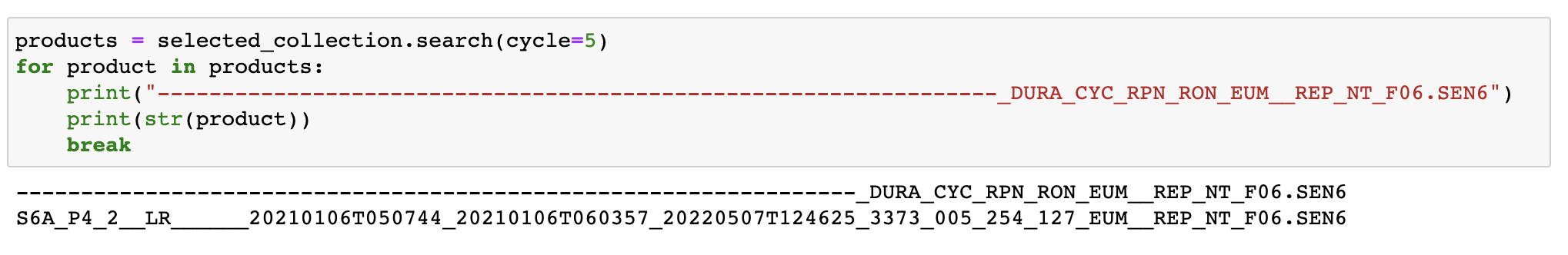 By relative pass number…
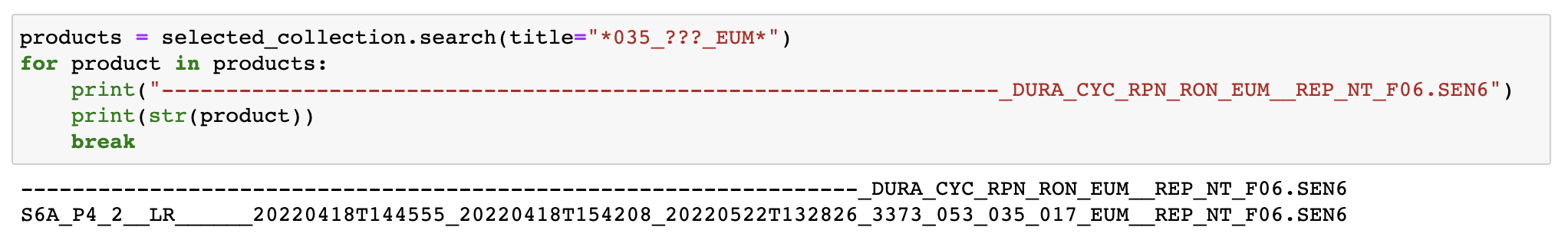 Support for new data services
Knowledge base for each service: 
https://eumetsatspace.atlassian.net/wiki/spaces/EUM/overview
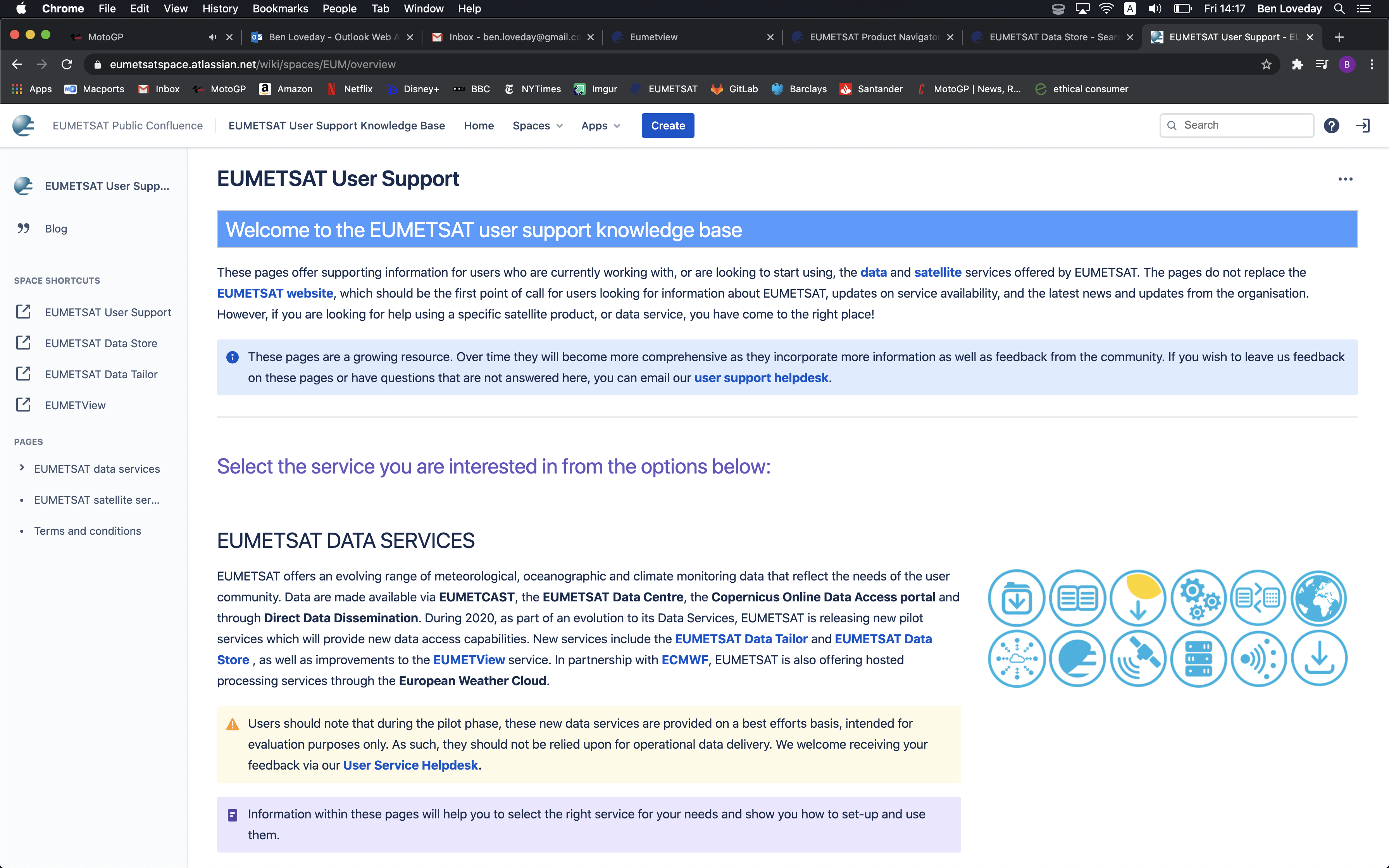 Registration via the Earth Observation Portal Single Sign On:
https://eoportal.eumetsat.int/

Support available via the EUMETSAT help desk:
ops@eumetsat.int
Training:
https://training.eumetsat.int 

Notebook examples:
General: https://gitlab.eumetsat.int/eumetlab/data-services 
For each sensor data stream:
https://gitlab.eumetsat.int/eumetlab/oceans
Final points...
Thank you!
Questions are welcome.
How to...
...find out more information on our training programmes and collaborating on events:
email: copernicus.training@eumetsat.int
...ask questions about EUMETSAT data and services:
email: ops@eumetsat.int
...see what events we have in our training calendar:
visit: https://trainingevents.eumetsat.int/trui/